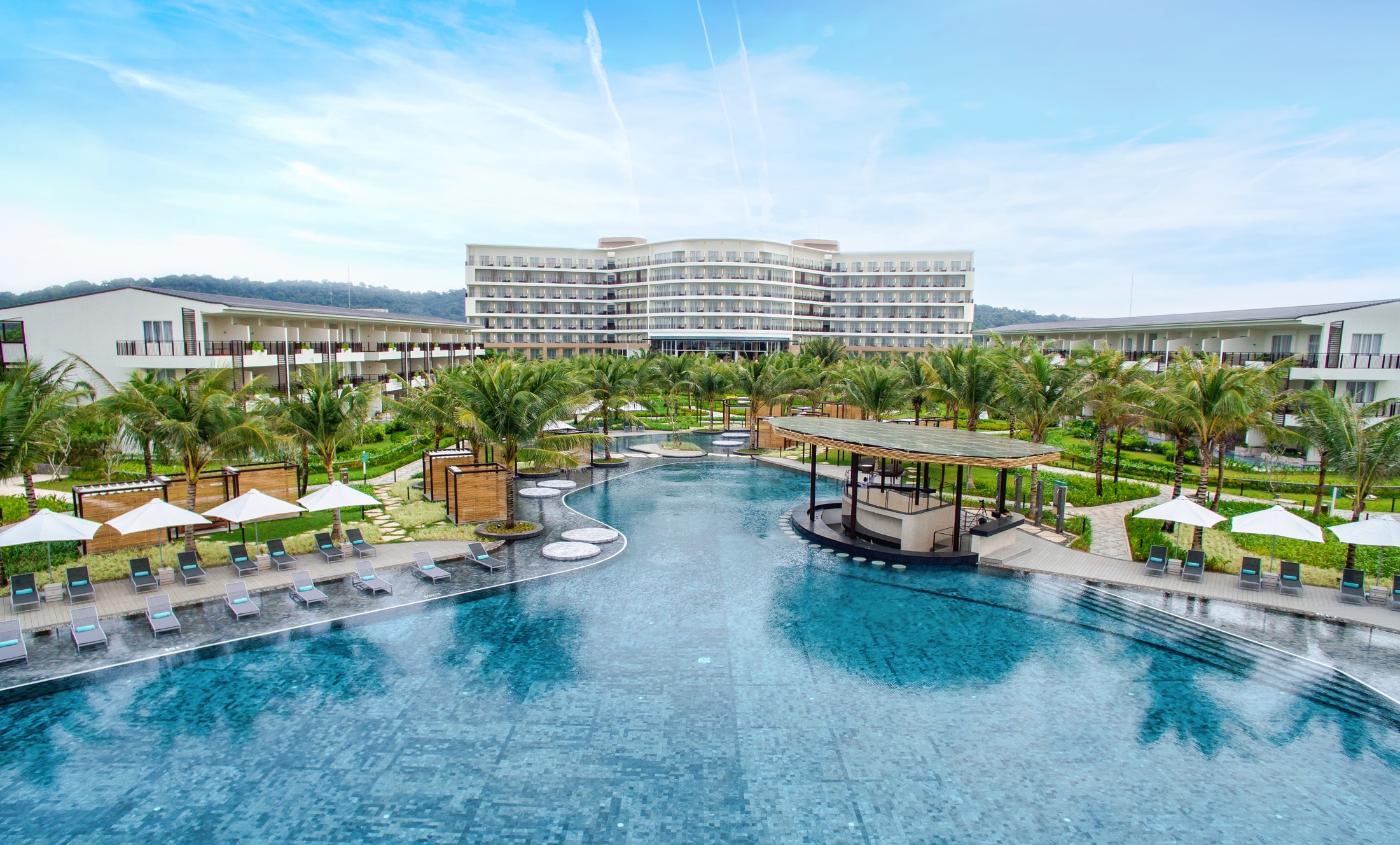 YOUR HOUSE ON THE BEACH
Homely And Fresh Décor  Mediterranean Architecture  Liberating Atmosphere
By Melia Hotels International
LARGEST ISLAND of Vietnam & in Gulf of Thailand.
EMERALD ISLAND with crystal clear turquoise water and fine sandy beach.
VINPEARL THEME PARK & SAFARI which is the largest safari in Vietnam.
HON THOM CABLE CAR - the longest cable car through the sea of the world (around 7,900m).
PHU QUOC NATION PARK - part of World Biosphere Reserve recognize by UNESCO.
DESTINATION
LOCATION
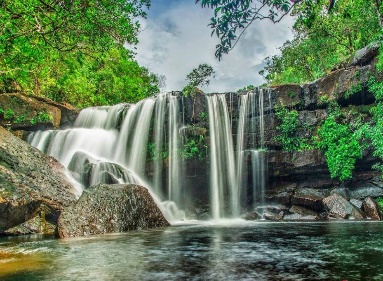 Pepper Farm
Natural Forest  & Streams
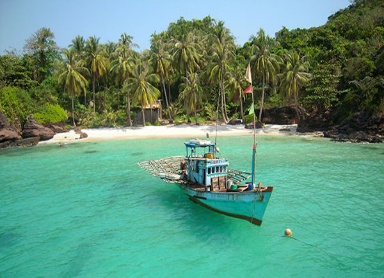 PHU QUOC ISLAND MAP
Crystal Clear Water
Pearl products
SOL BEACH HOUSE
Located on the beachfront and nestling in beautiful tropical  gardens Sol Beach House Phu Quoc is naturally chic
and enchanting, helping you get immerse into the laid back  mood of your holidays.
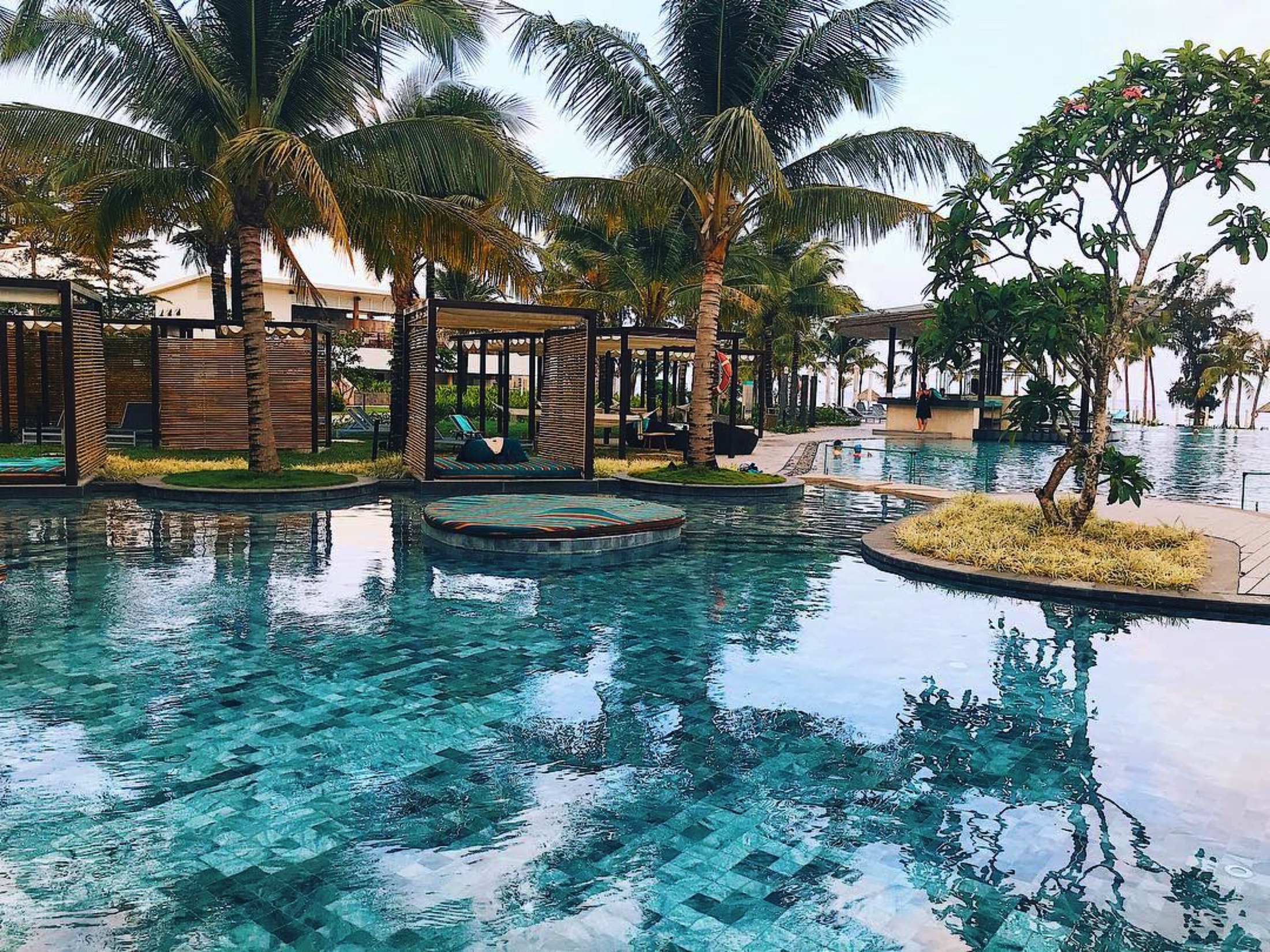 8 minutes from Phu Quoc International Airport
3 buildings with 284 rooms and suites
In-room experience: 5 room types, fully furnished and well  equipped 
F&B: 3 restaurants offering breakfast and board options
Wonderful infinity swimming pool overlooking to the sea
Chill out with white hammocks & Bali beds
LOBBY
INFINITY SWIMMING POOL
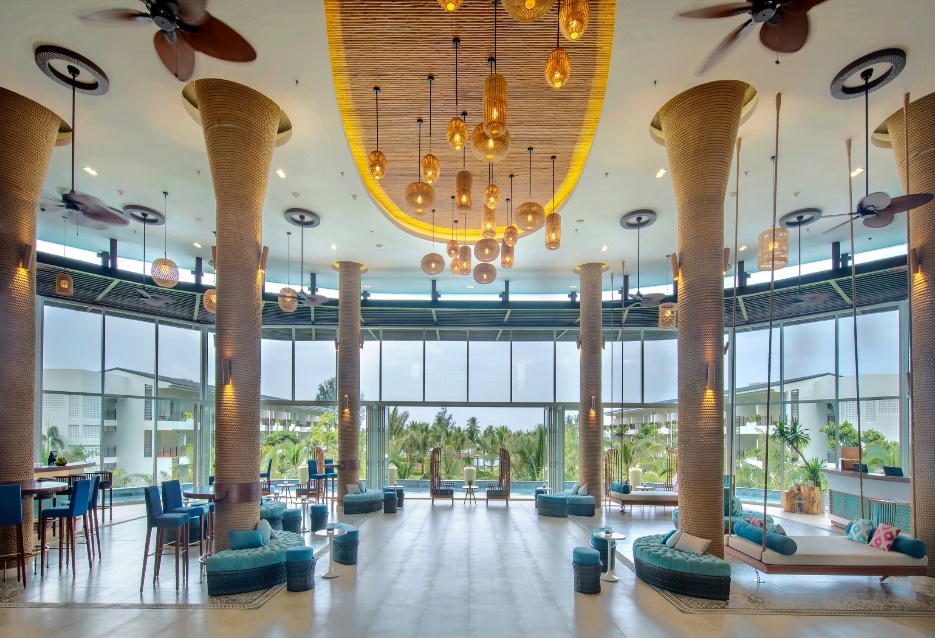 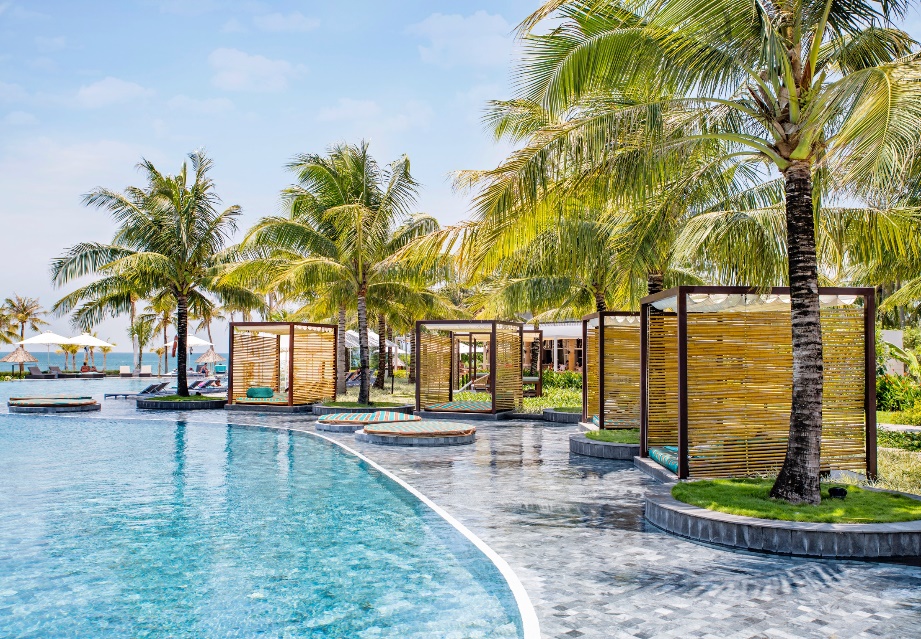 ACCOMMODATION
BEACH HOUSE ROOM
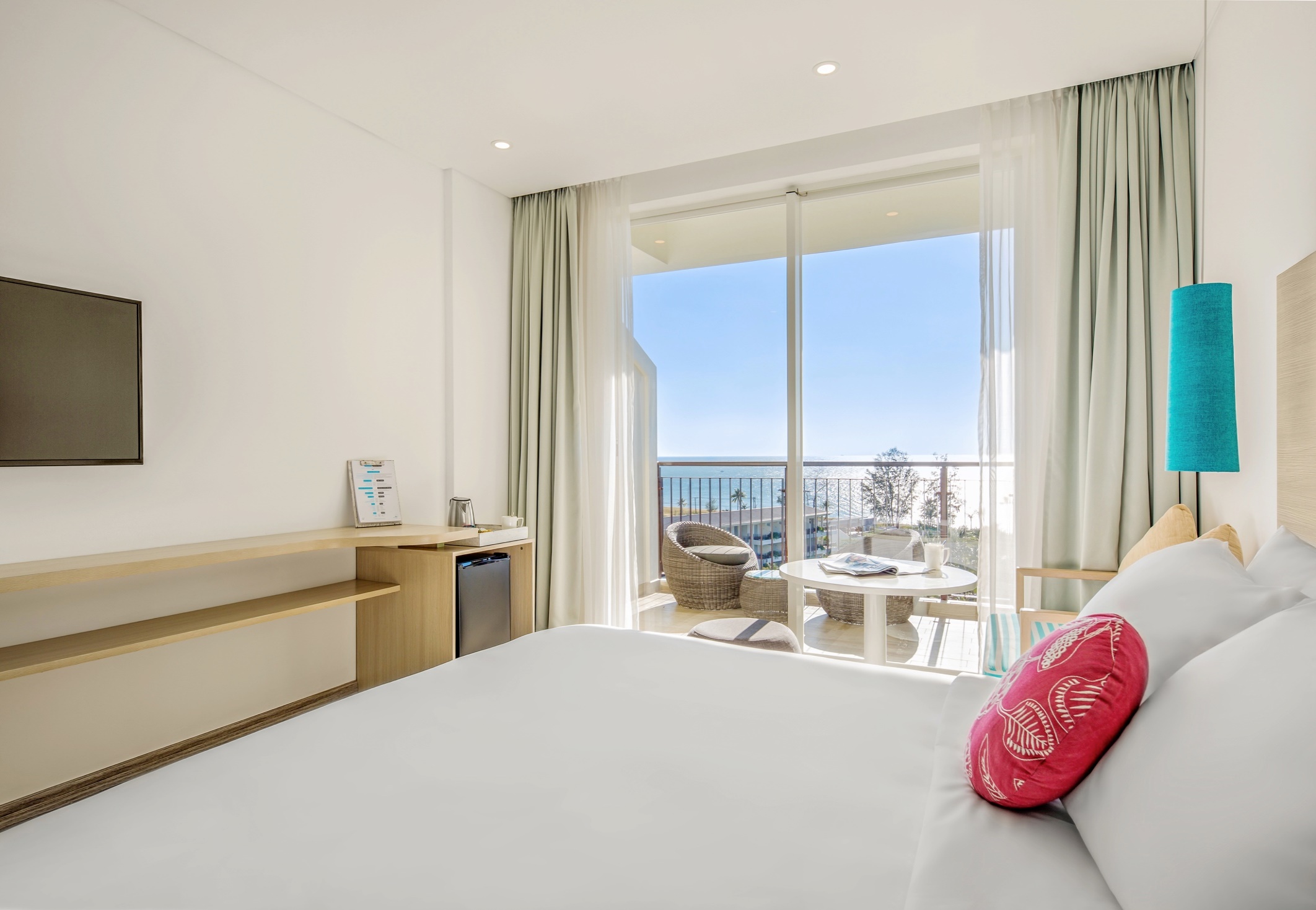 Location: Main Building
Room size: 33 - 35 m2
View: From Garden to the Sea
BIG BEACH HOUSE ROOM
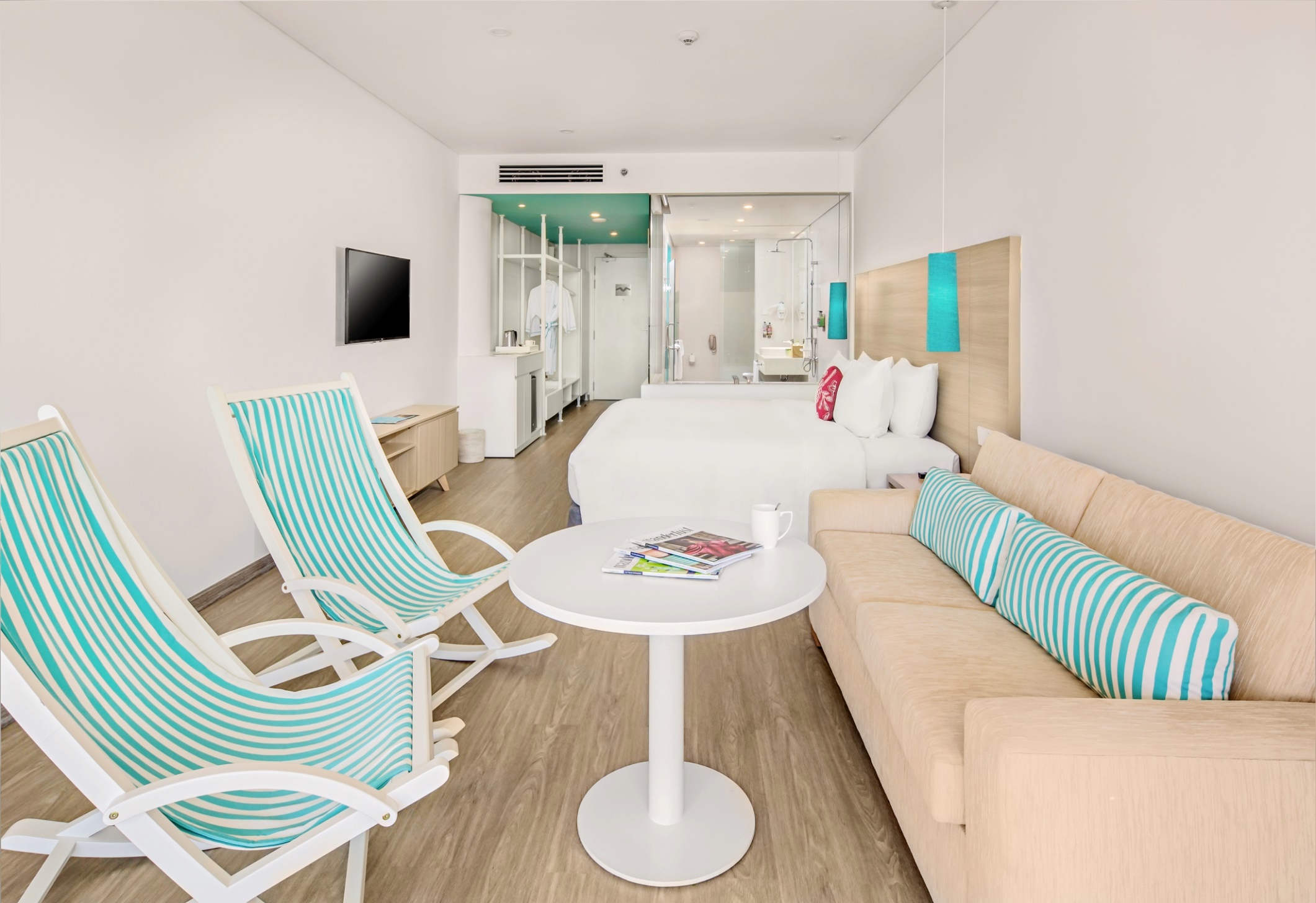 Location: Main & Sun Building
Room size: 46 - 54 m2
View: From Garden to the Sea
EXTRA BEACH HOUSE ROOM
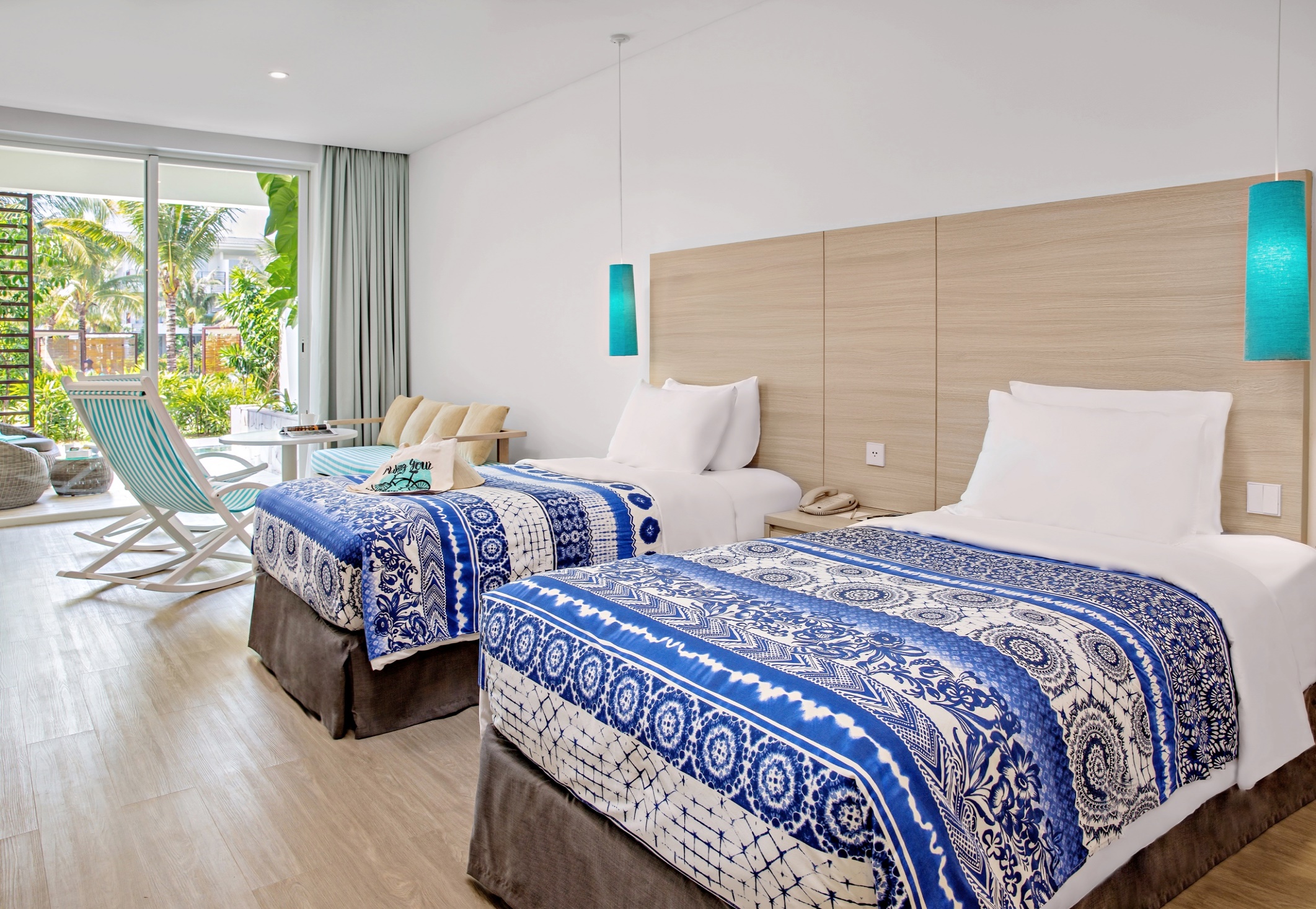 Location: Main & Sea Building
Room size: 54 - 56 m2
View: From Garden to the Sea
EXTRA BEACH HOUSE JUNIOR SUITE
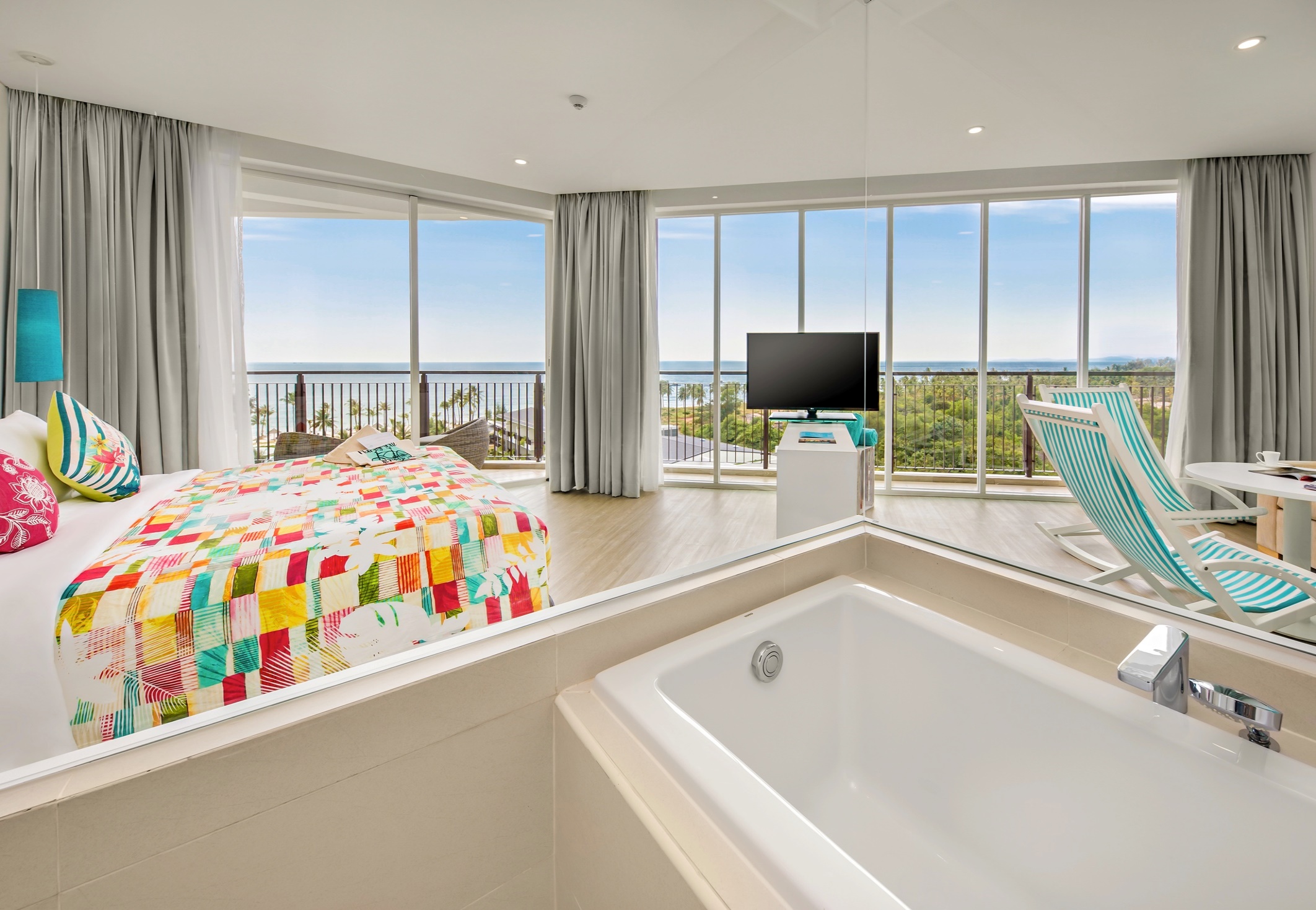 Location: Main Building
Room size: 67 m2
View: From Garden to the Sea
EXTRA BEACH HOUSE JUNIOR SUITE
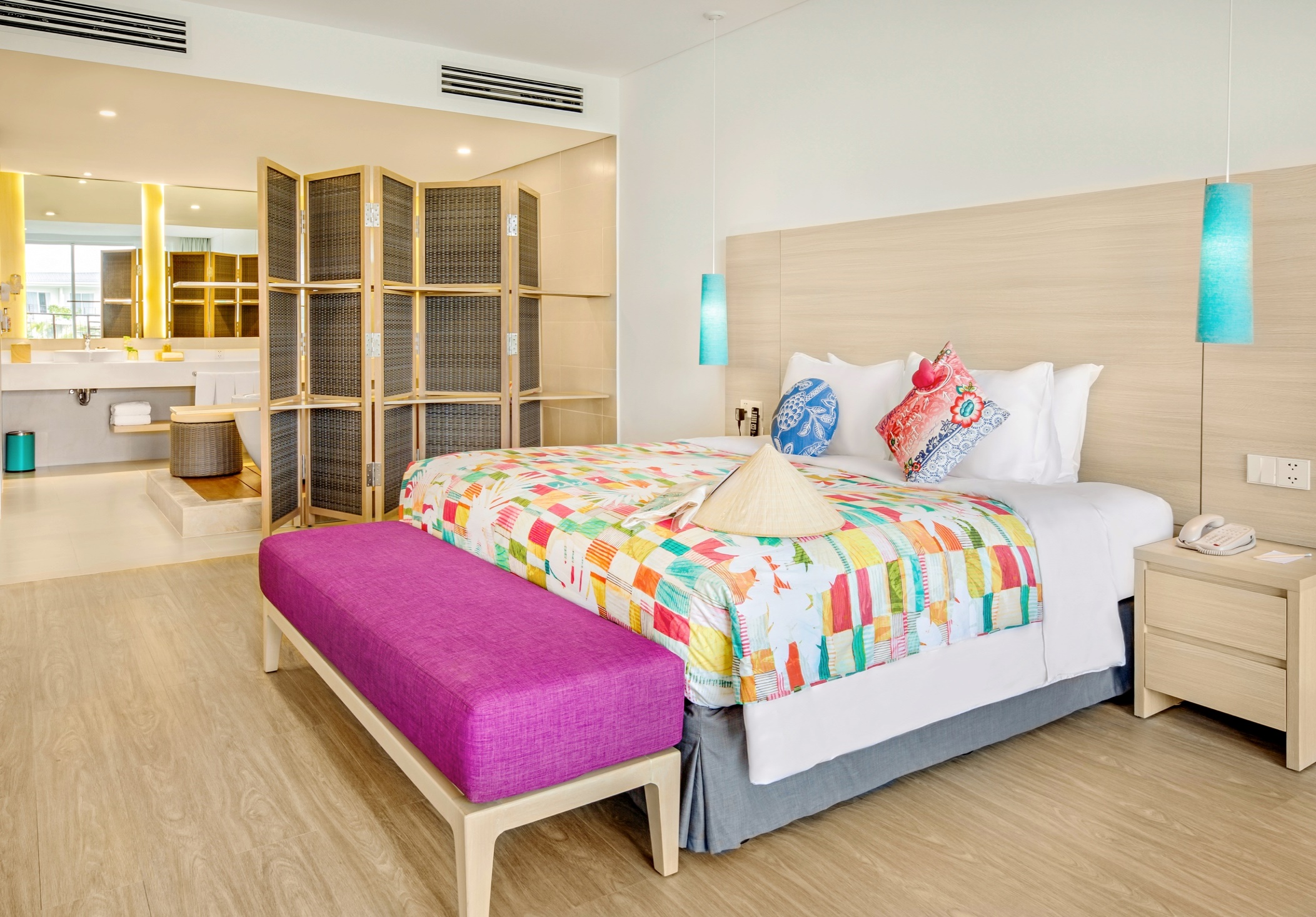 Location: Sea Building
Room size: 108 - 124 m2
View: Garden & Sea
EXTRA BEACH HOUSE JUNIO SUITE
DINING EXPERIENCES
Location: Sea Building
Room size: 108 - 124 m2
View: Garden & Sea
Savour the best of Asian & International cuisine incorporates fresh local & International produce
THE KITCHEN
All day dining restaurant served 
Asian & International Cuisine
Buffet & A-la-Carte menu
Spacious indoor & terrace
Capacity: 266 seats
Location: Main Building
Operation Hour: 6:00 AM to 10:00 PM
THE SHACK
Menu: street food style, ice creams 
& snacks
Brunch in your bikini: Easy & breezy 
Relaxed, casual & friendly 
Capacity: 73 seats
Location: Beachfront
Operation hours: 9:00AM to 6:30PM
OLA BEACH CLUB
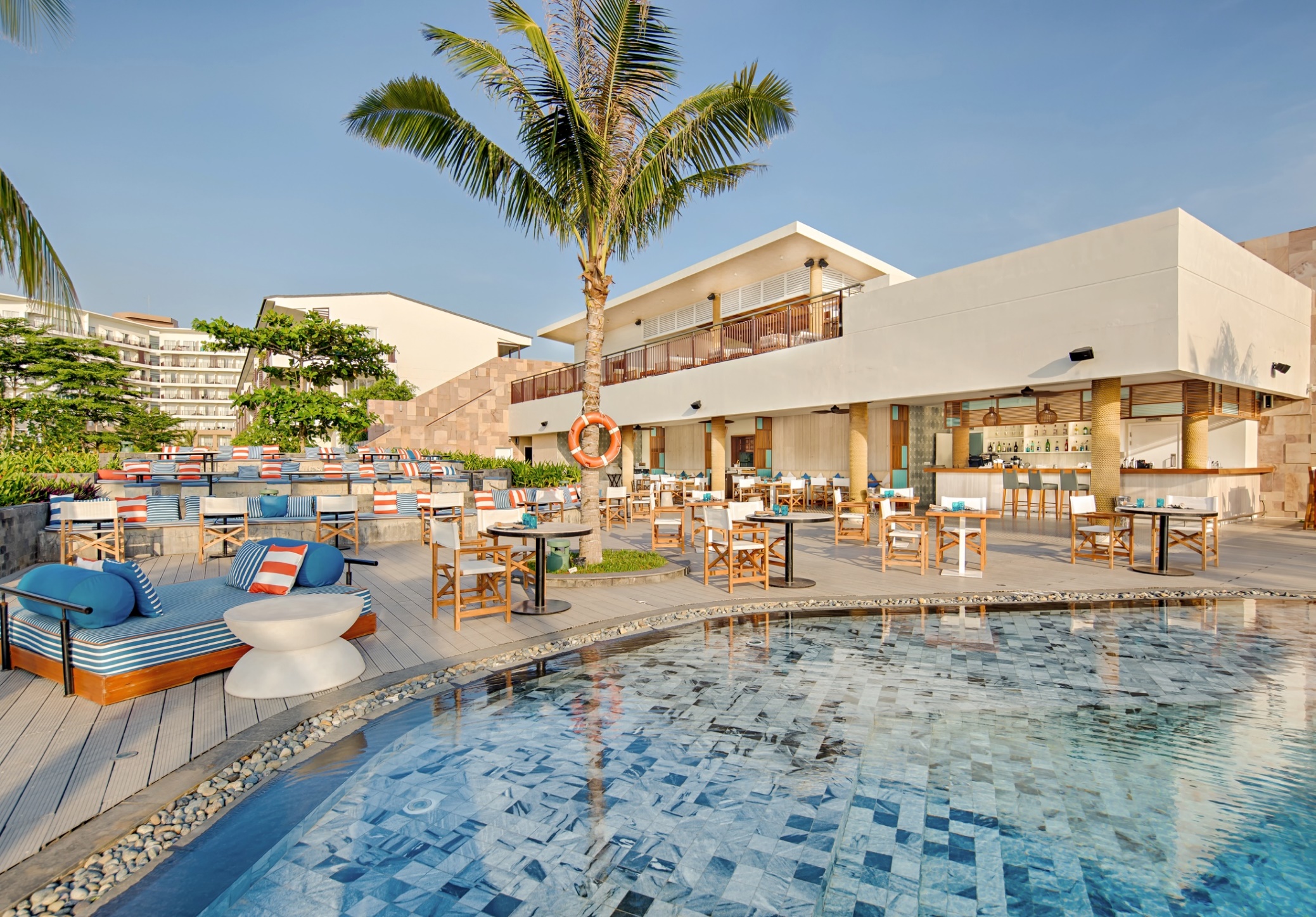 Seafood Mediterranean style
A private kid swimming pool
Outdoor seating & Rooftop sunset cocktail
DJ sunset sessions
Capacity: 160 seats
Location: Beachfront
Operation hours: 4:00PM till midnight
SWIMMING POOL BAR
Serving: Street food, Snack, 
Beverages Relaxation
Capacity: 111 dry seats, 27 wet seats 
Location: Main pool 
Operation time: 9:00AM to 6:30PM
LOBBY BAR
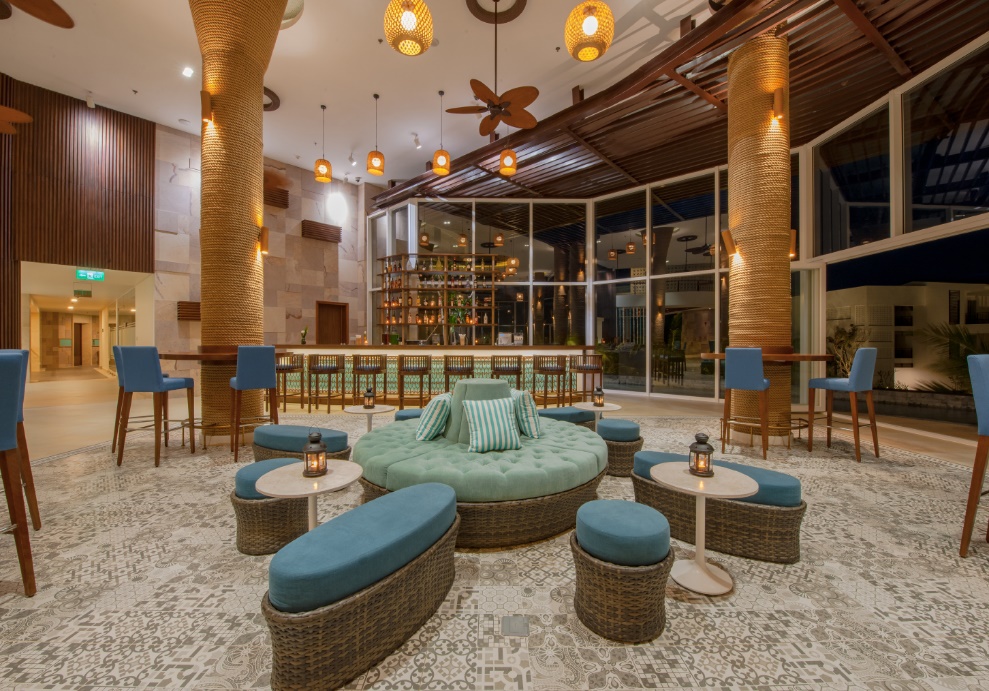 Serving: Cocktail, Alcohol Drink, 
Tea to chill with spectacular view 
from Lobby to the sea
Location: Lobby
Operation time: 10:00AM to midnight
MEETING & EVENT
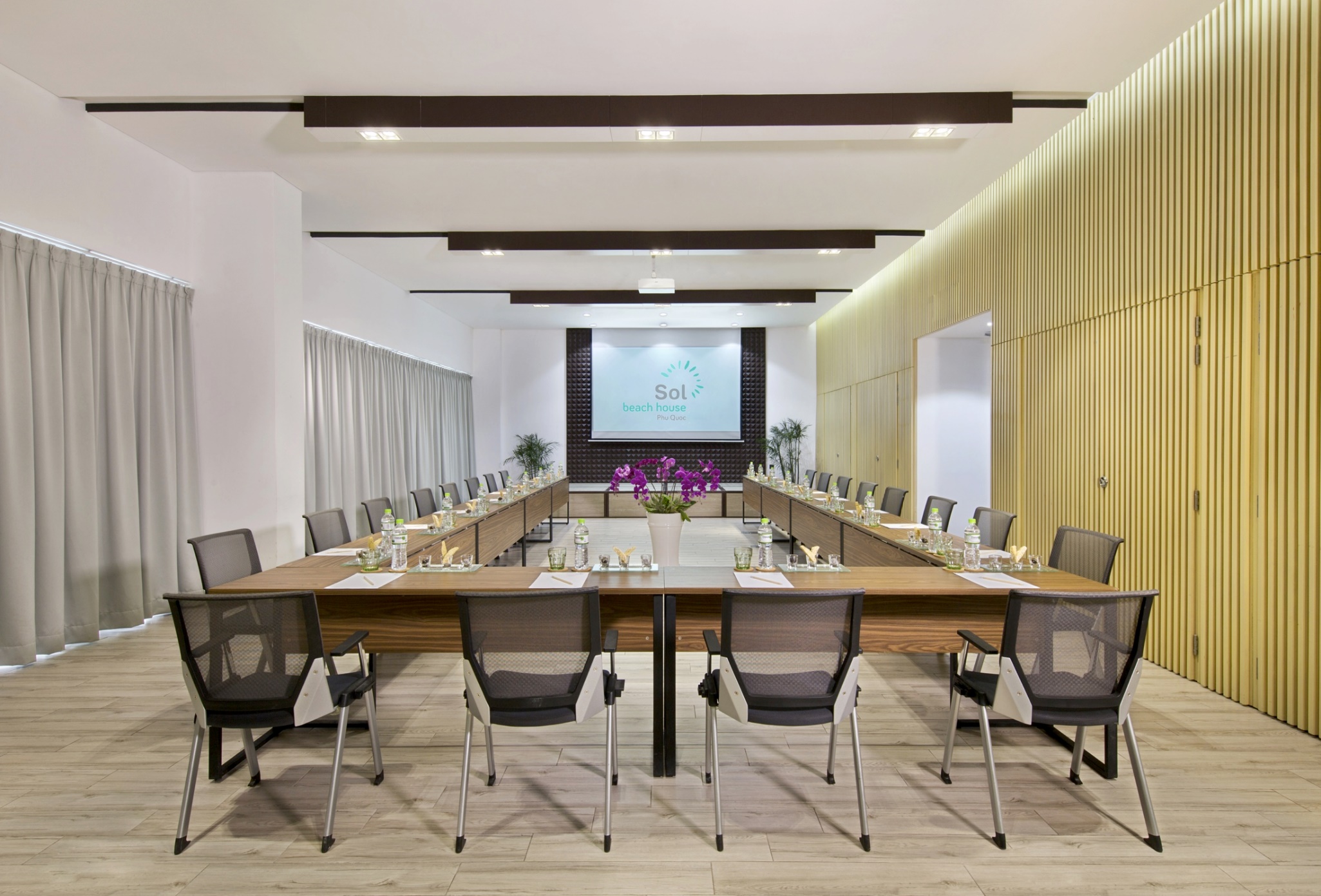 Fully furnished with stylish designs
Floor-to-ceiling glass doors allows best
natural daylight.
Modern audio visual equipment,
sumptuous food choices & beverages
 -	Area: 105m2
-	Location: Main building
Capacity
•	Theater: 100  -  Classroom: 60  - Banquet: 50  -   U-shape: 36
BODY & SOL SPA
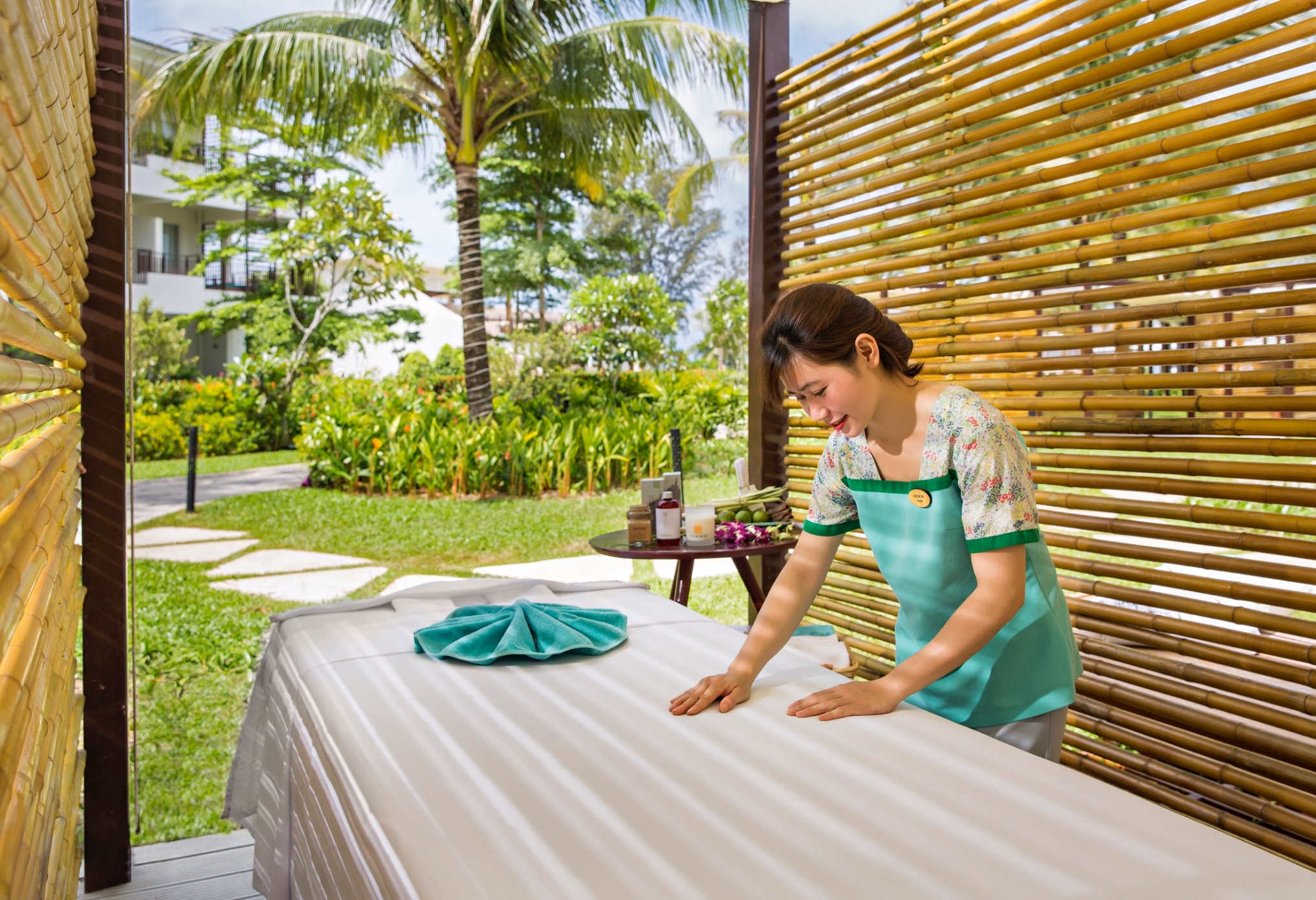 Tailor made detox programmer
A selection of purifying juices &
private Yoga classes
Selection of holistic treatments, 
massages, and meditation sessions.  
Location: Main Building
Operation time: 10.00AM to 9.00PM
WHITE SANDY BEACH
GUEST EXPERIENCES
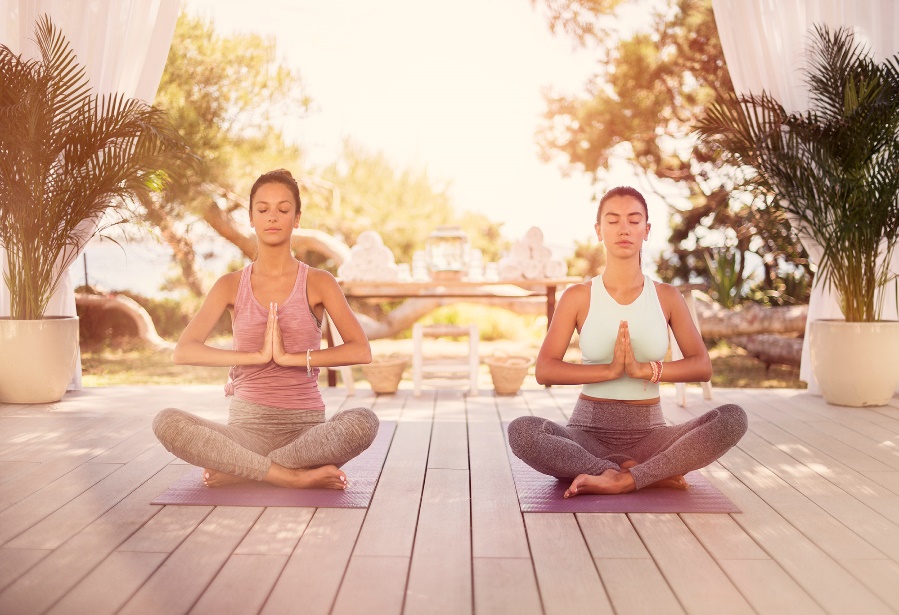 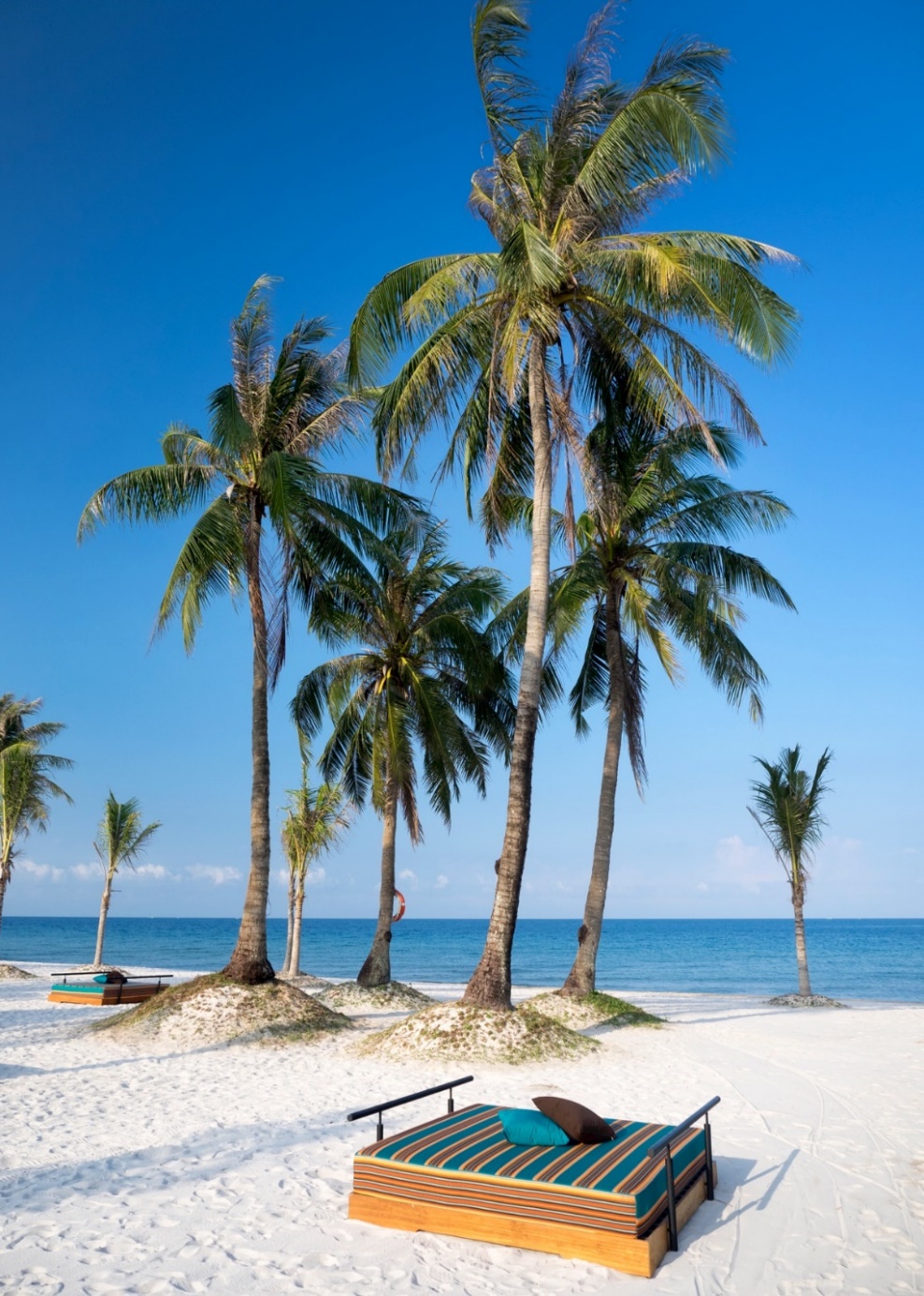 SEDUCE BEACH EXPERIENCES
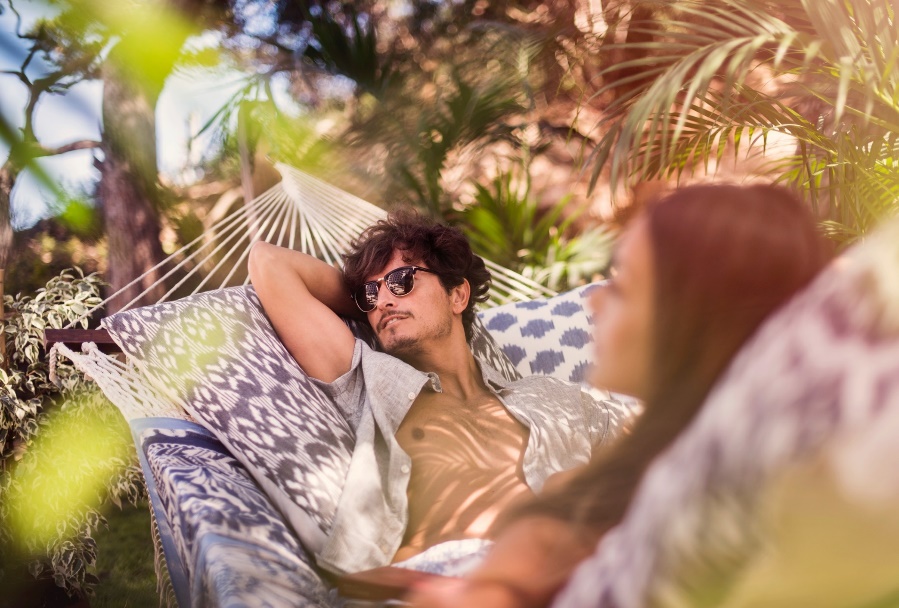 SHUTTLE BUS
ACTIVITIES
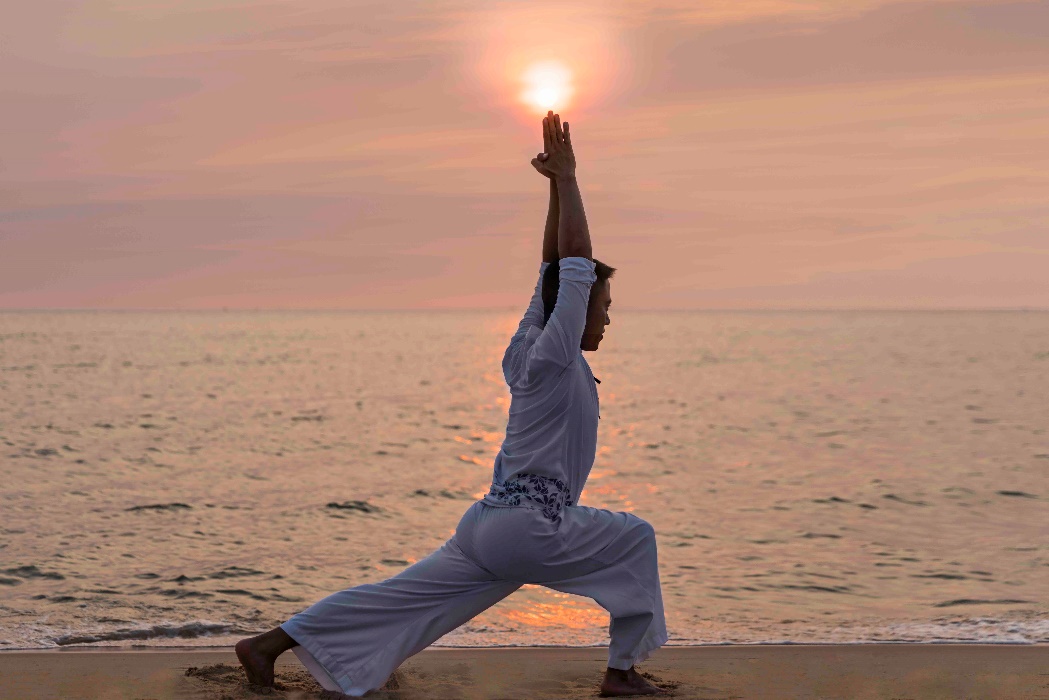 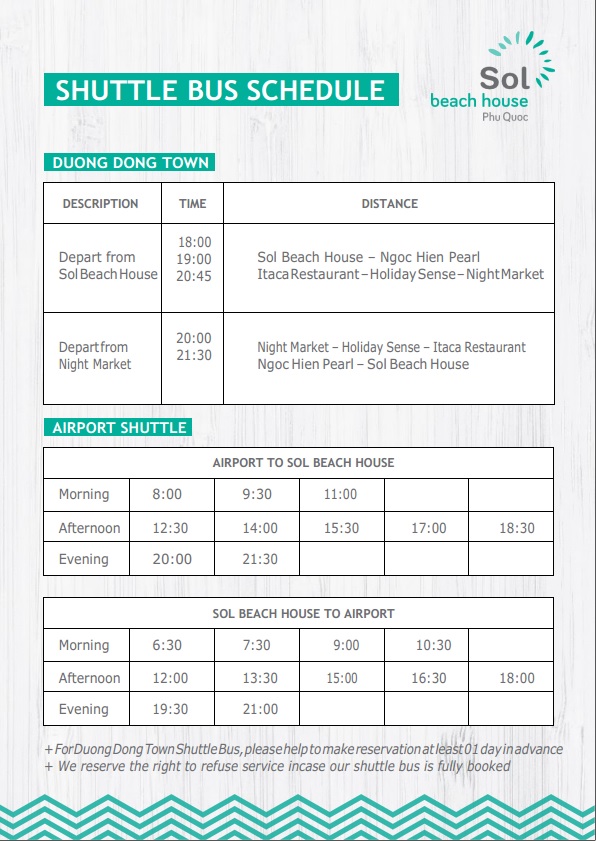 YOGA
TAI CHI
STRETCHING
SWIMMING CLASS
AQUA FITNESS
BEACH VOLLEY
PING PONG
SUNSET YOGA
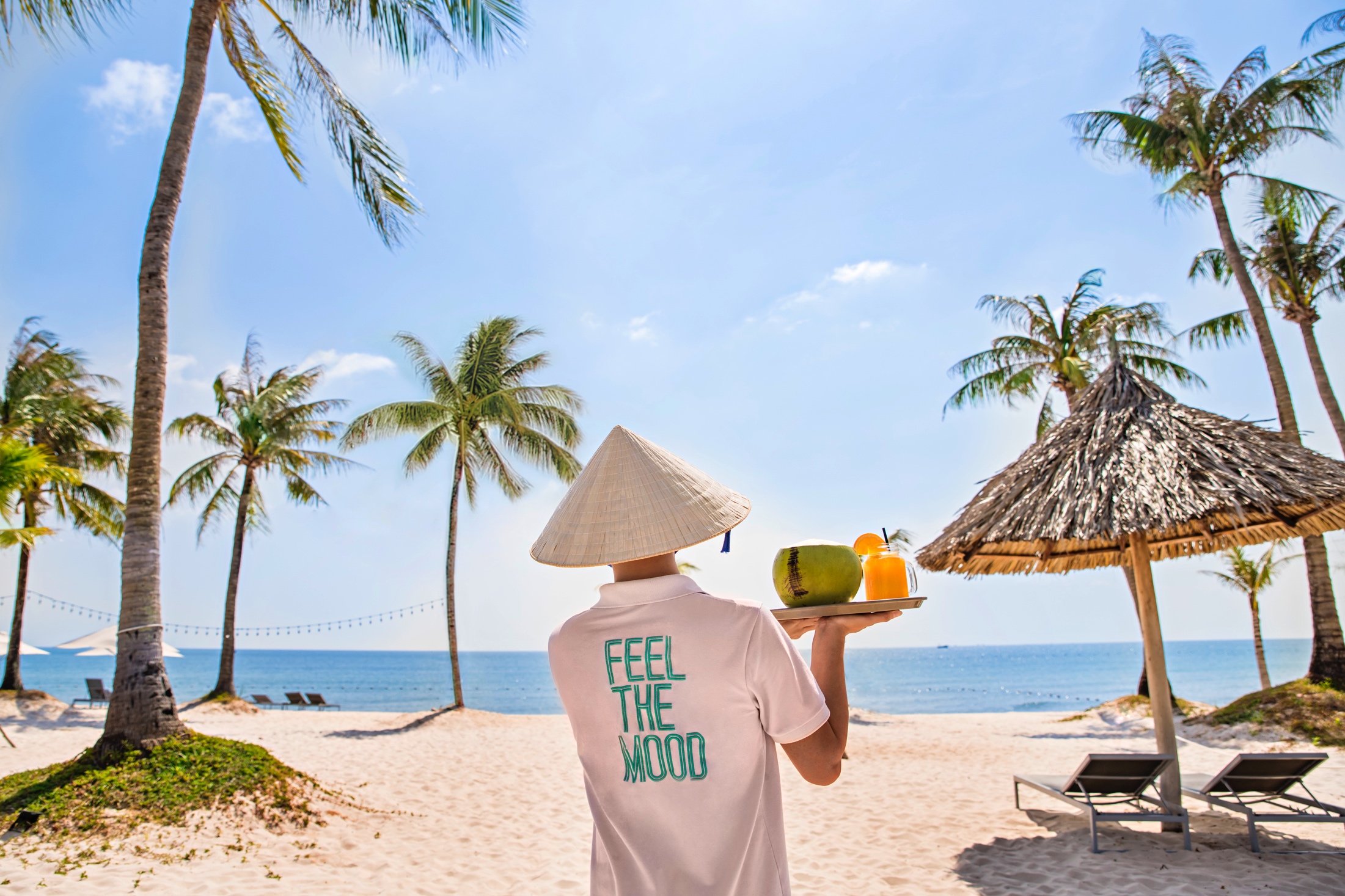 SOL BEACH HOUSE PHU QUOC
Zone 1, Duc Viet Tourist Area, Bai Truong Complex, Duong To Commune, 
PHU QUOC  Island, KIEN GIANG Province, 
T. +84 297 386 9999
F. +84 297 378 1111
E. reservations@solbeachhousephuquoc.net